What Has Money Got to Do with It?
Financial Characteristics of Vital, Healthy and Growing Churches
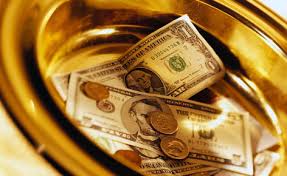 Warren Bird, Ph.D.
About Warren Bird
Ph.D. Fordham University, M.Div. Alliance Theological Seminary, M.A., B.A. Wheaton College.
Research Director, Leadership Network since 2006. Specialty on megachurch, multisite, large-church compensation, high-visibility succession.
Co-authored 29 ministry books, author 200 magazine articles, numerous research reports.
Follow on Twitter @warrenbird 
Leadnet.org/advance subscribe to Advance, free email newsletter of trends and resources.
Staff pastor 1986-2006, 
Alliance Theological Seminary since 1995.
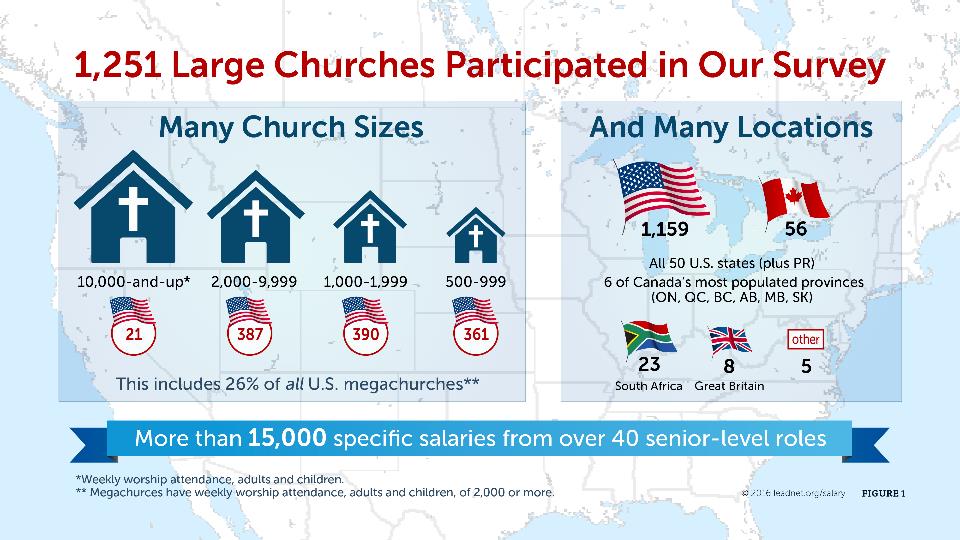 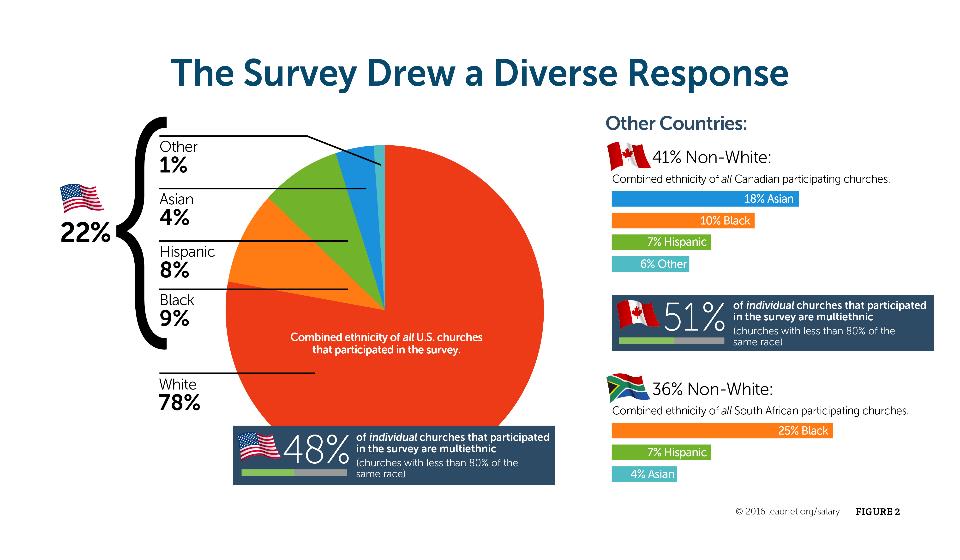 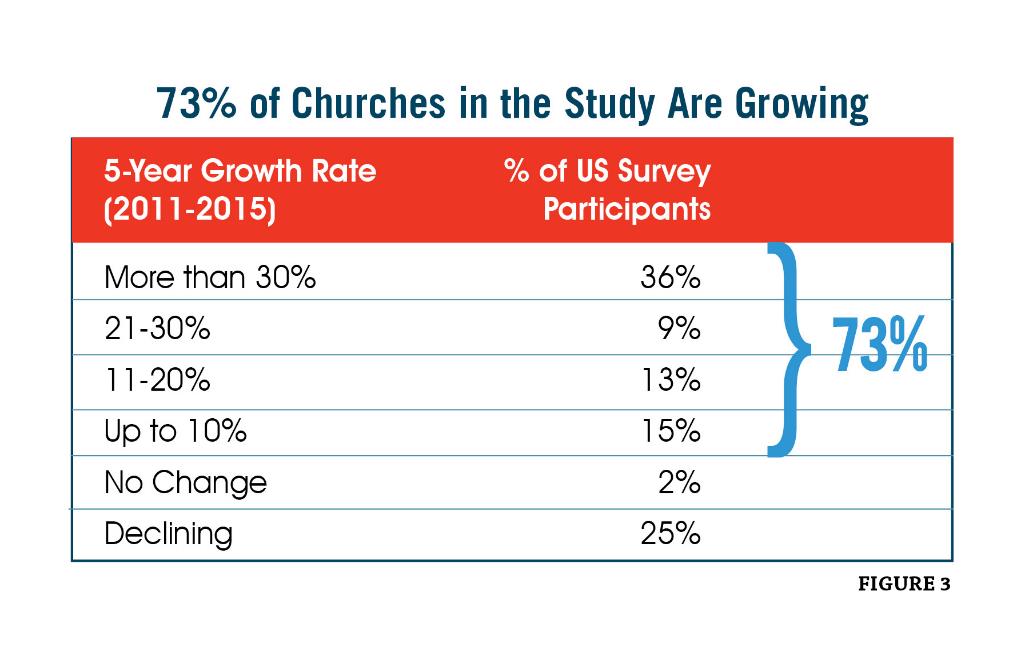 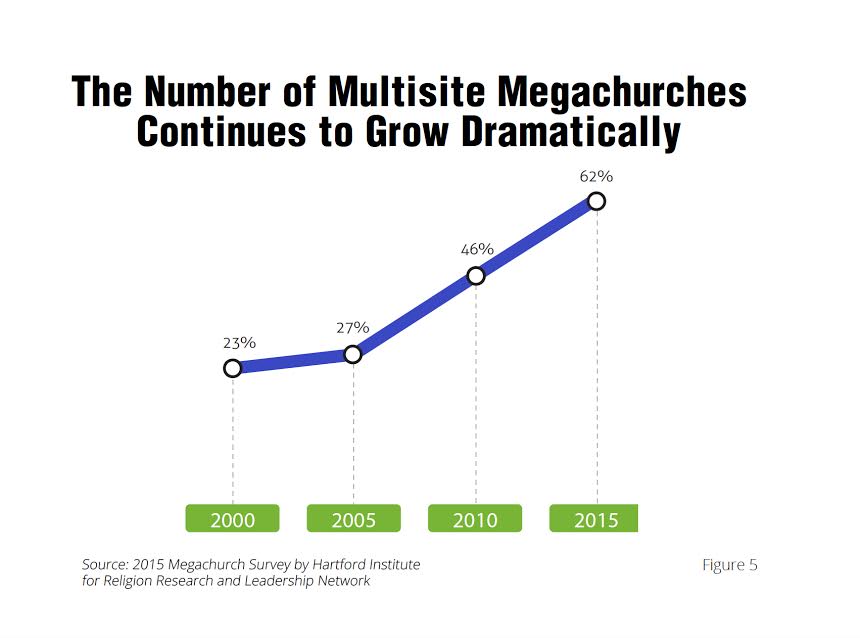 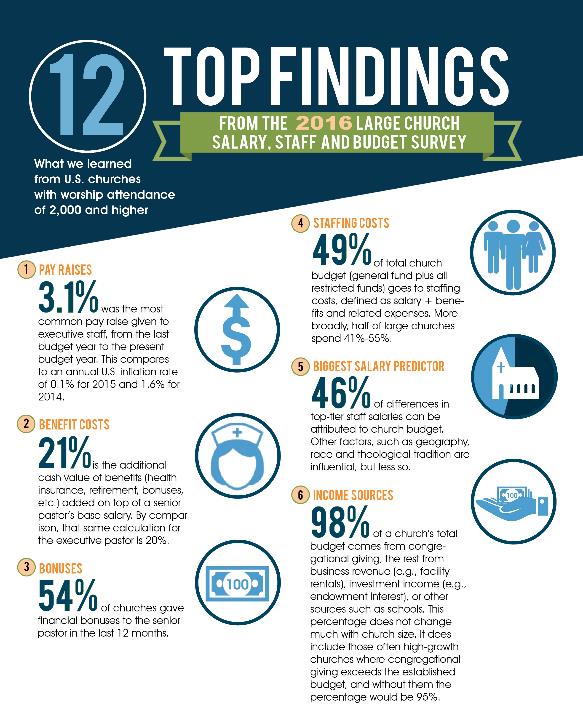 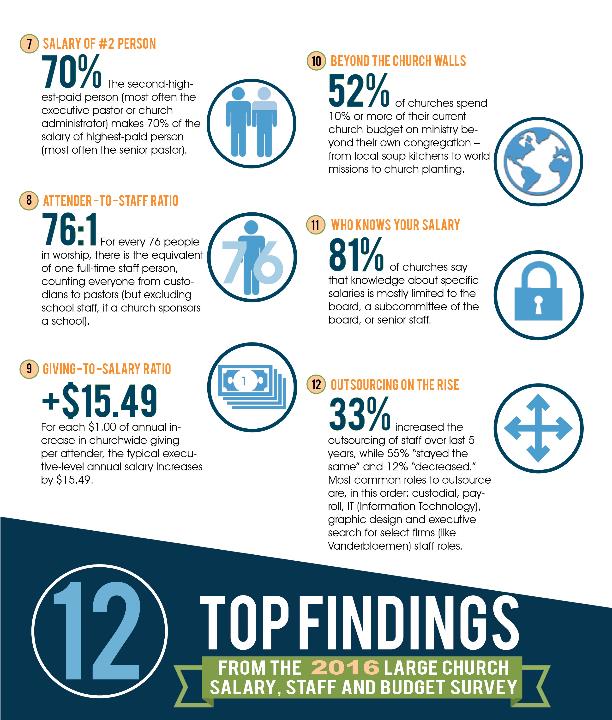 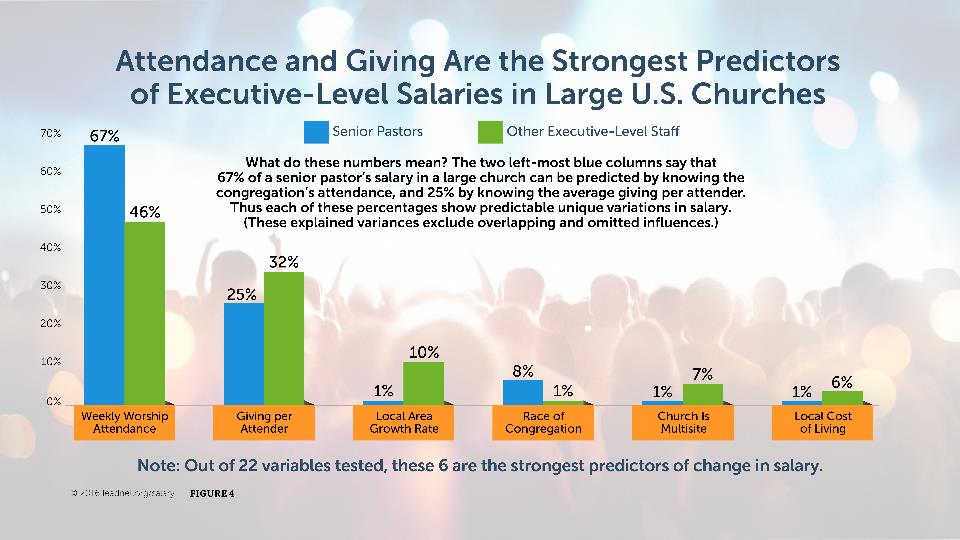 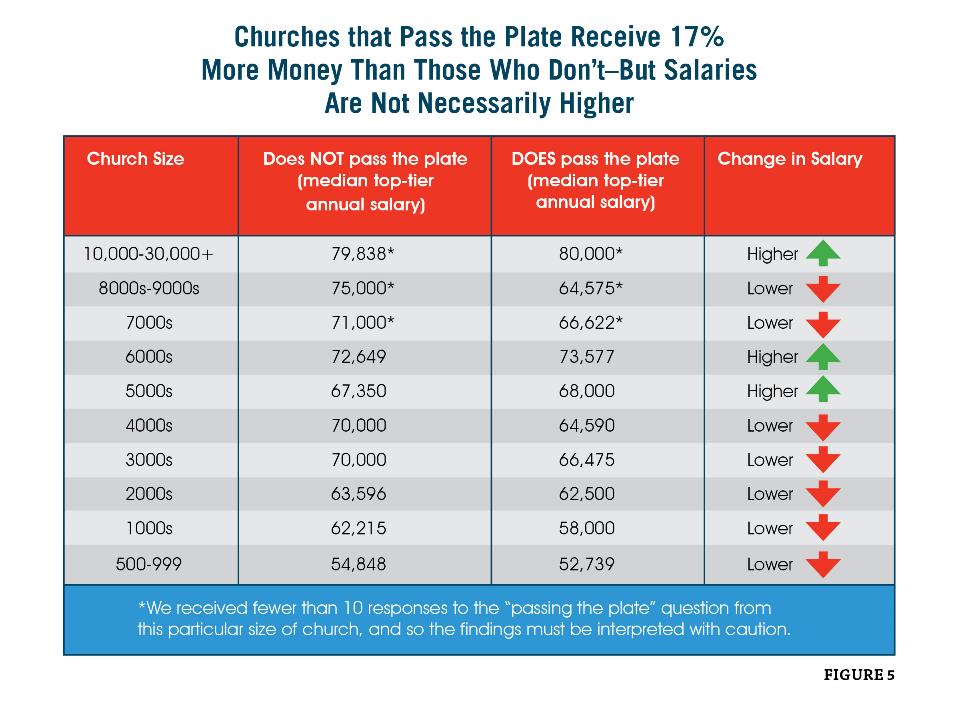 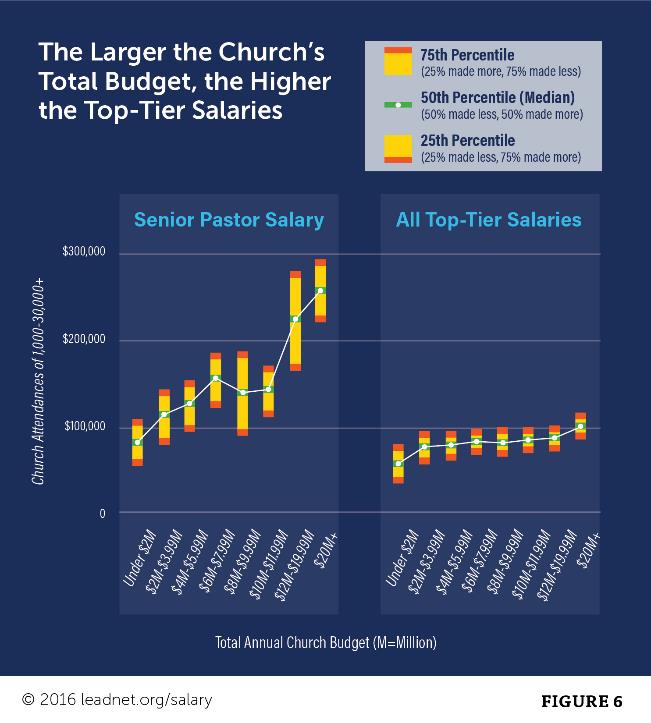 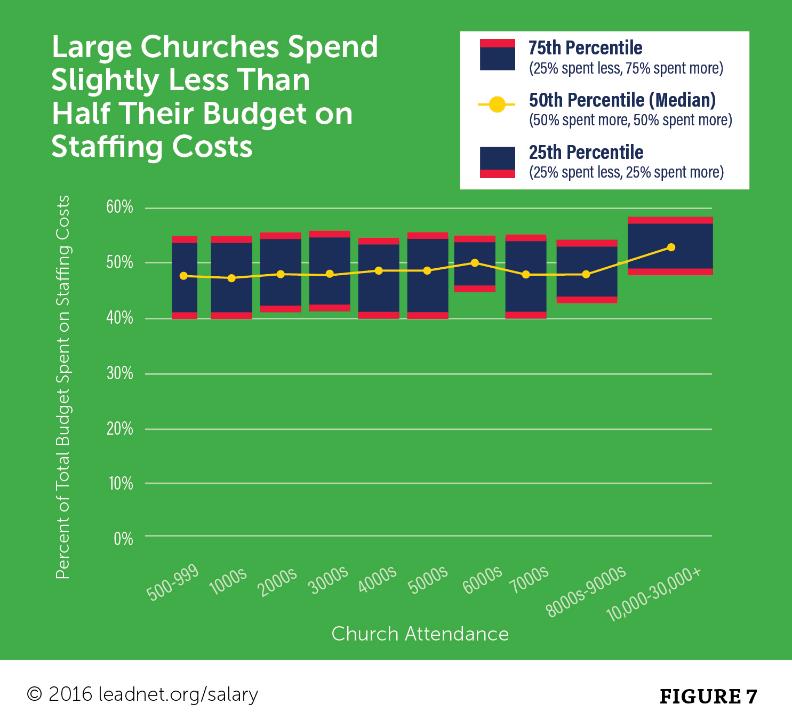 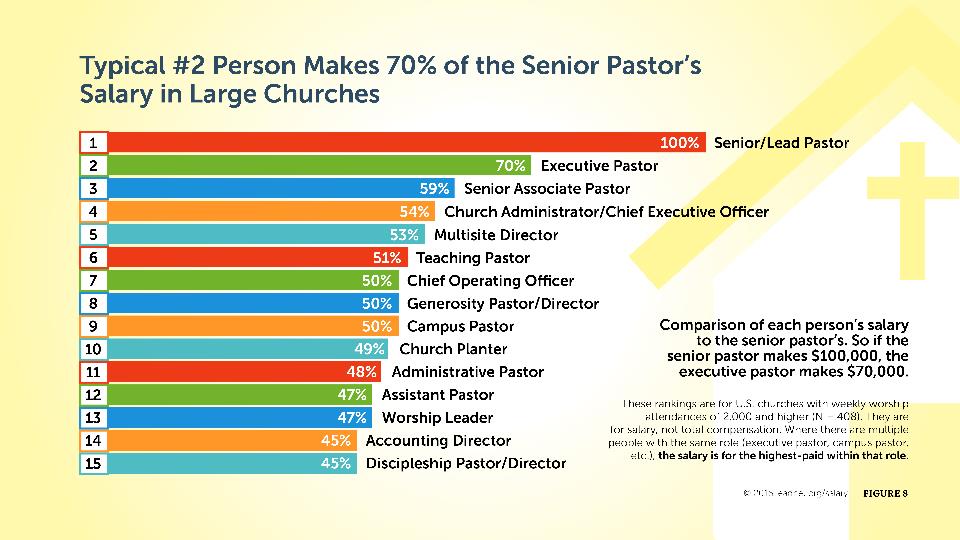 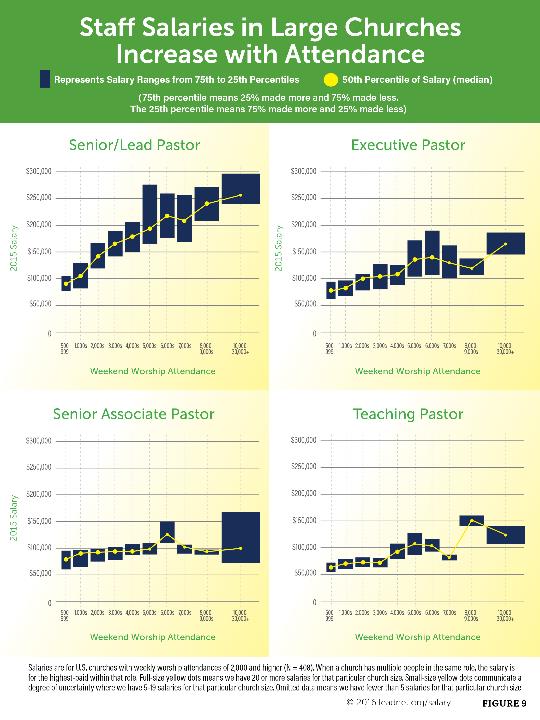 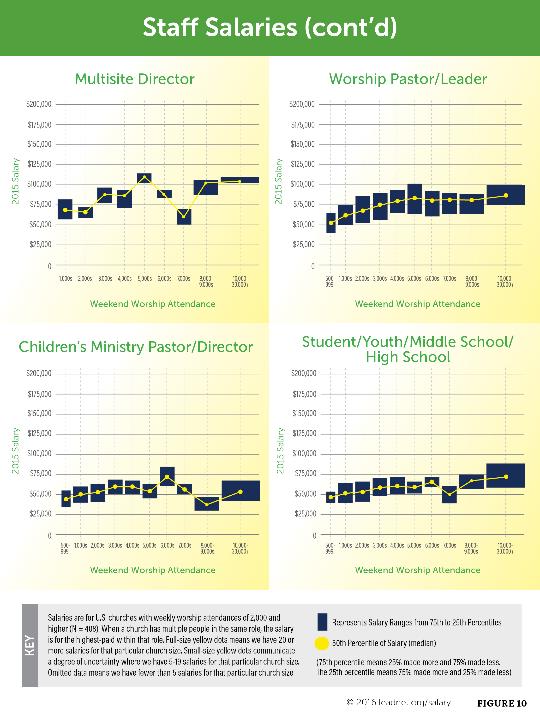 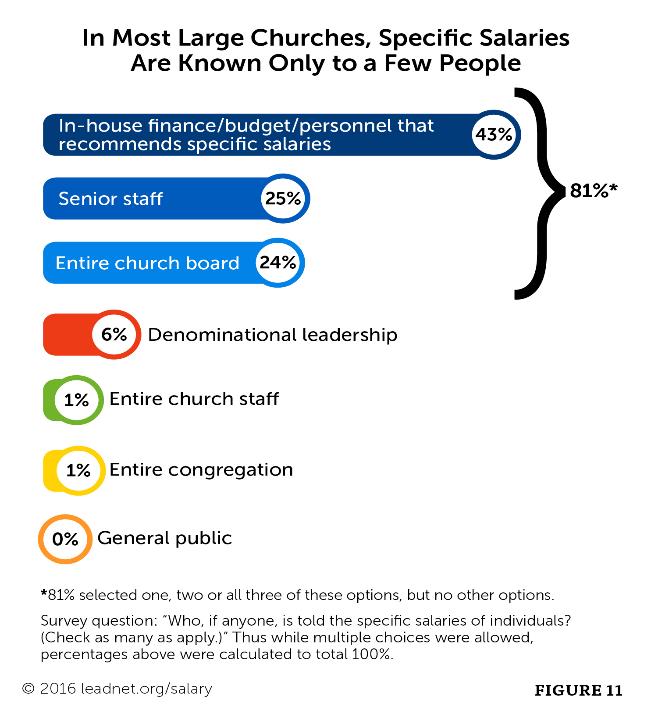 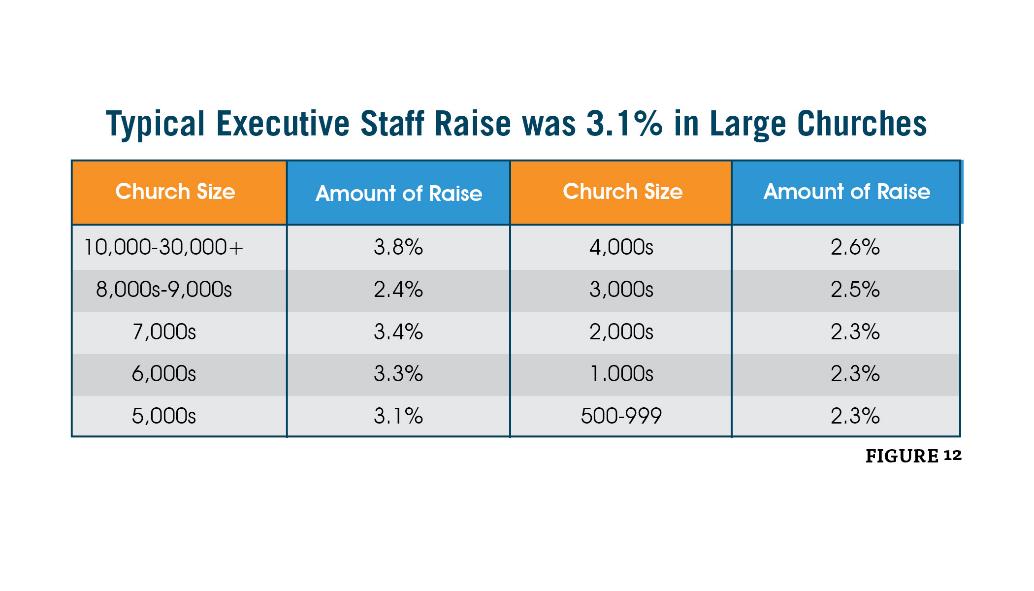 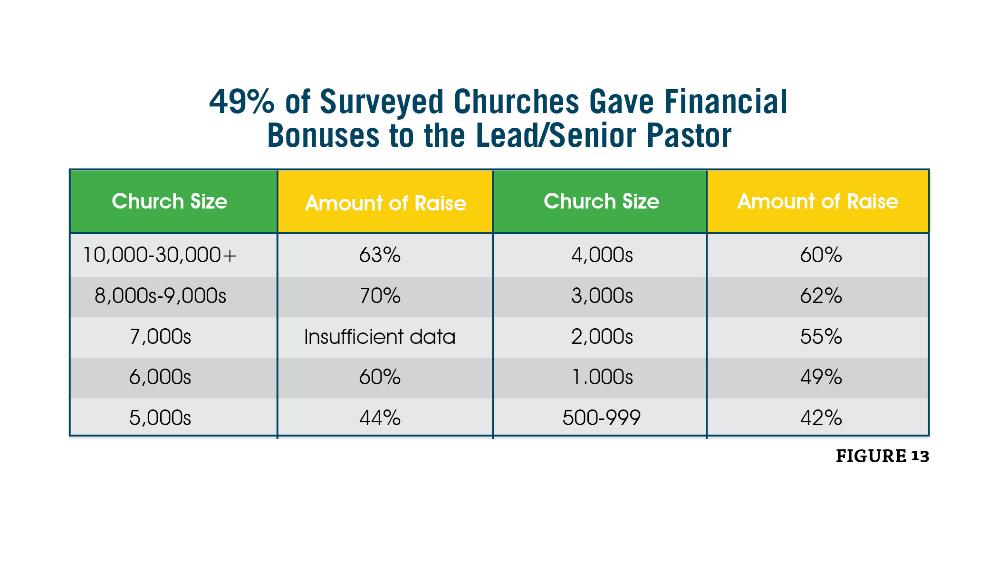 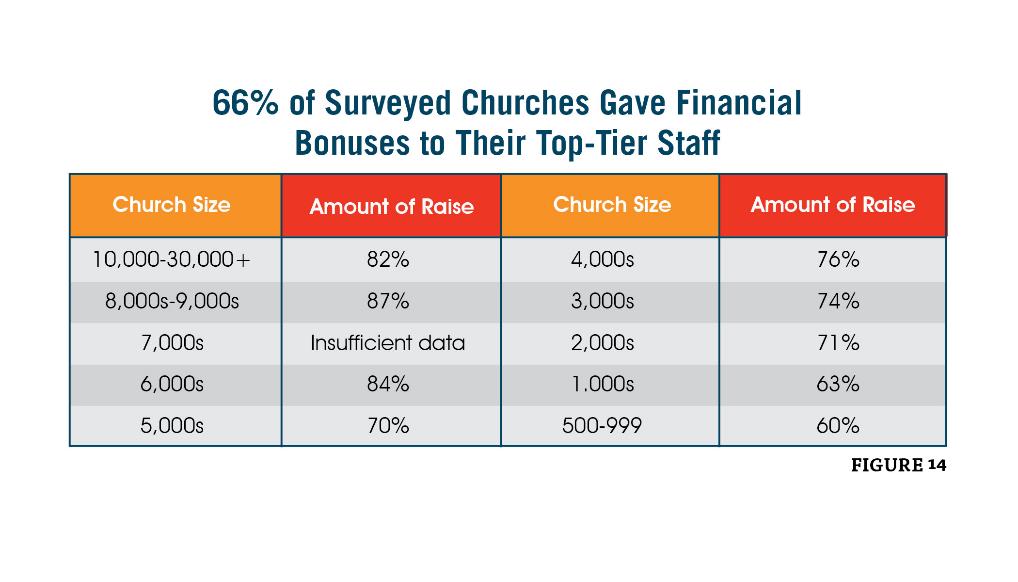 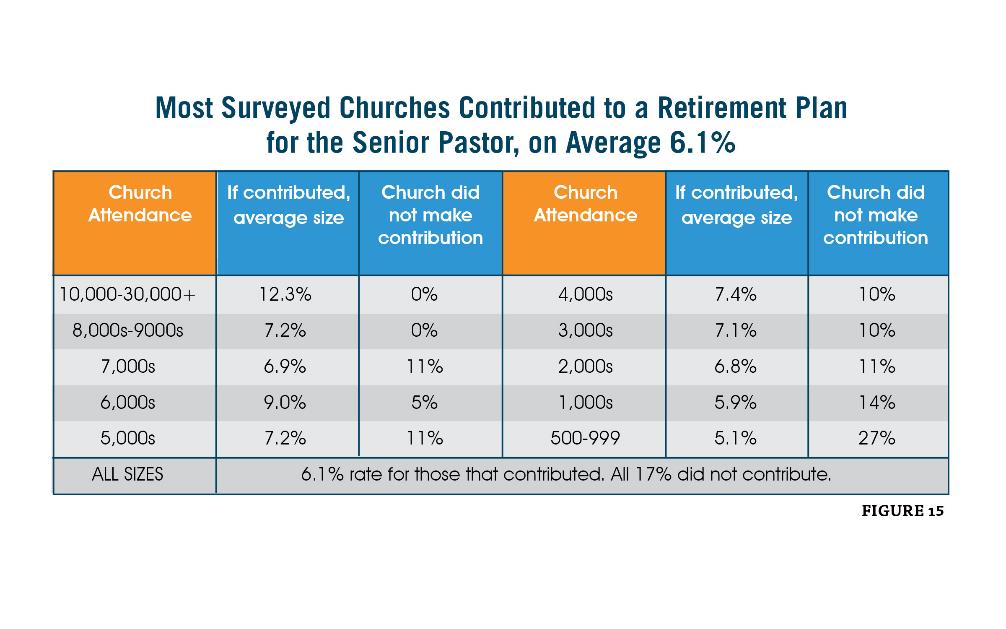 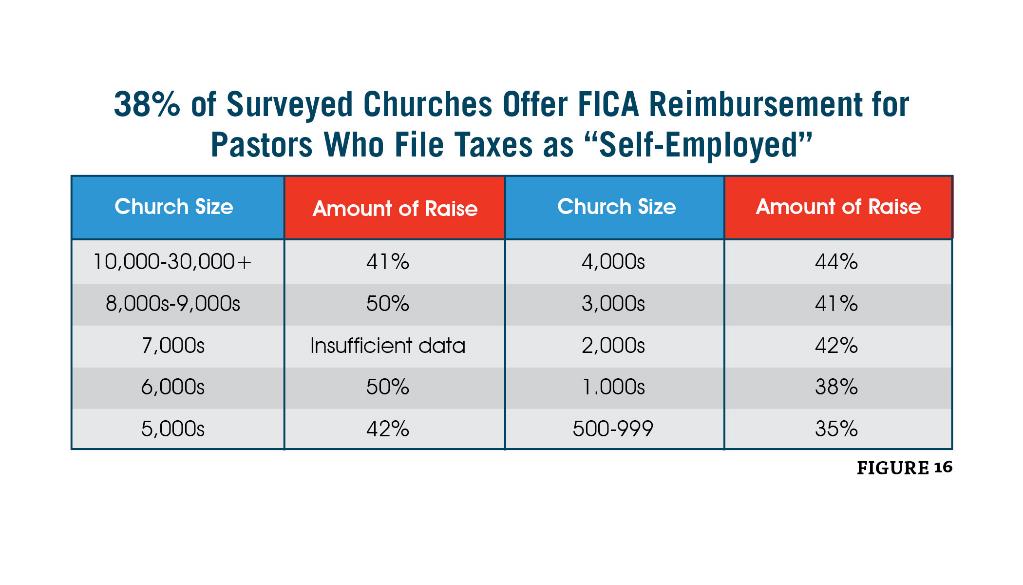 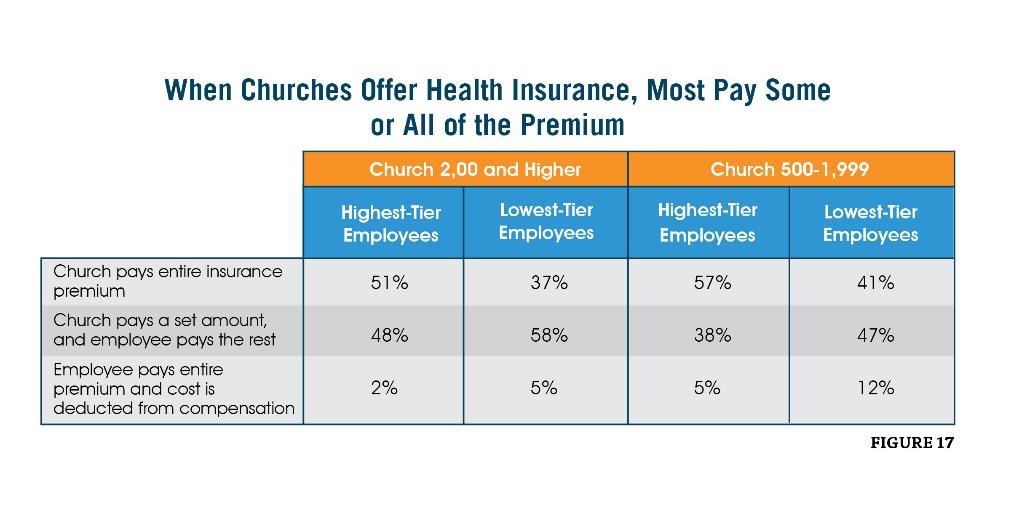 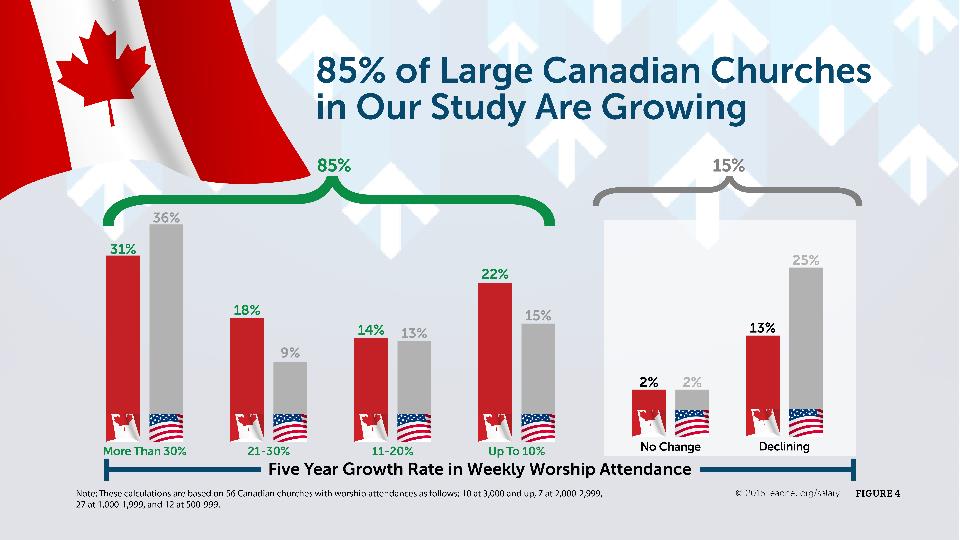 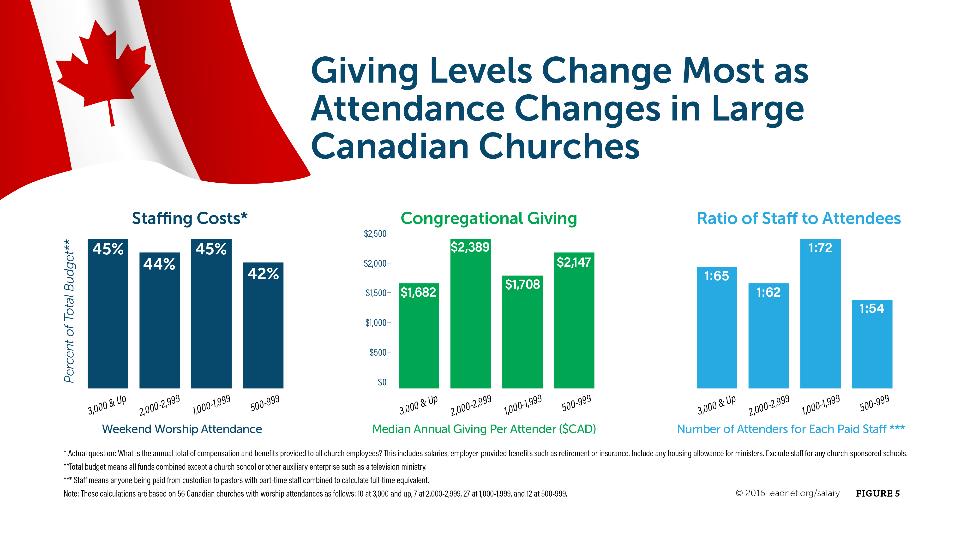 Following Leadership Network
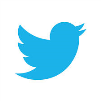 @warrenbird, @leadnet


 www.leadnet.org/advance
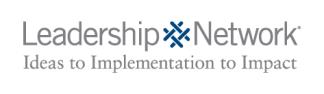 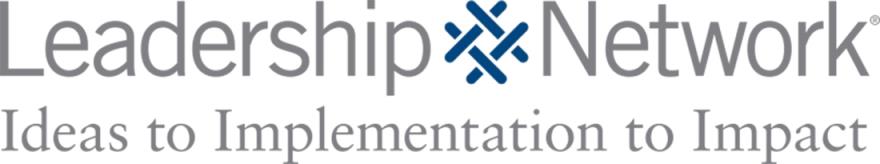